Приложение 2.

Презентация к уроку математики
 в 1 классе
УМК «Школа России»
Тема: «Прибавить и вычесть 2»

Автор: Ласкова Ольга Викторовна
учитель начальных классов
МБОУ «Лицей №4»
Г. Юбилейного
Московской области
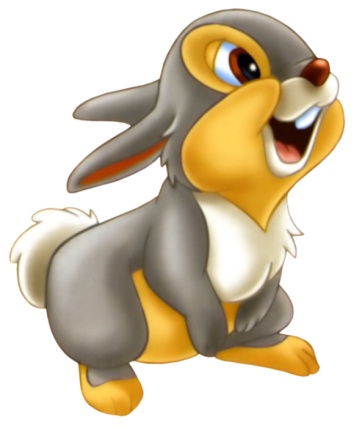 Реши задачу
Сравни числа
Реши примеры
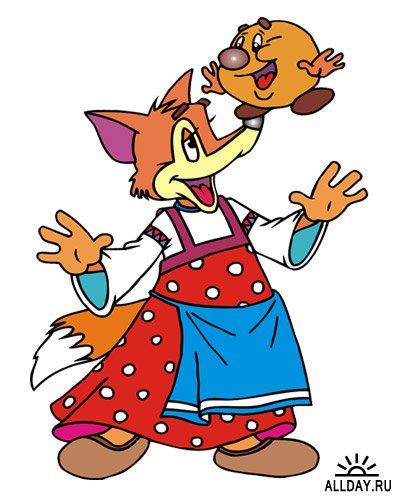 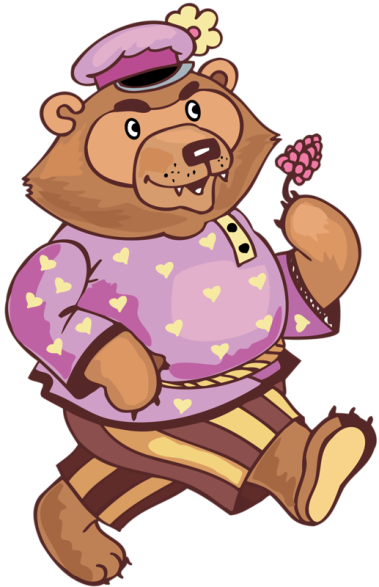 Назови линии и фигуры
Тема  урока:
Число 10. Запись числа 10.
+ 1, - 1. Знаки +, -, =.
Задача.
Слагаемые. Сумма.
Повторение: 
что узнали, чему научились.
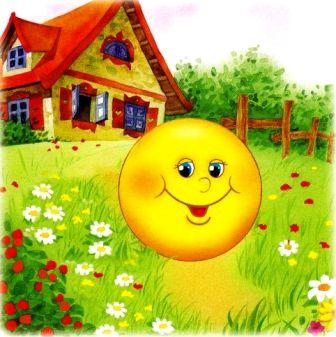 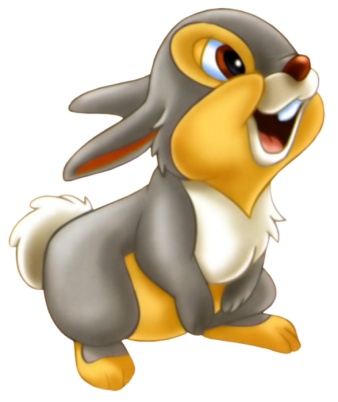 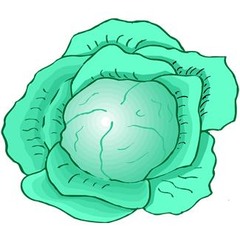 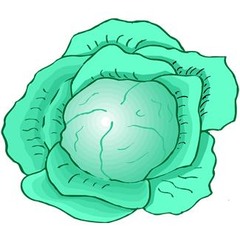 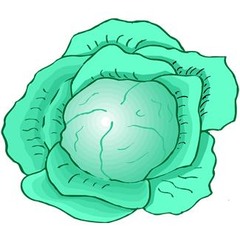 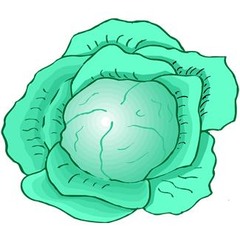 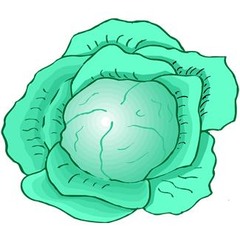 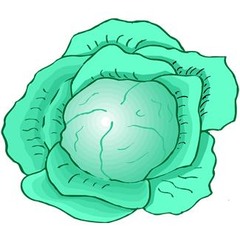 физминутка
6 см
5 см
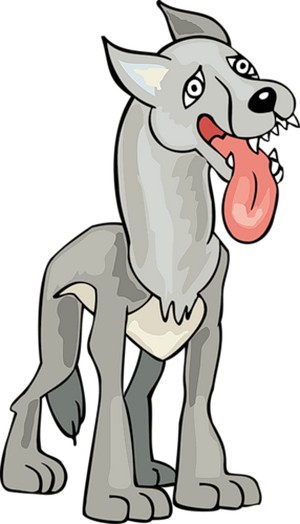 7 см
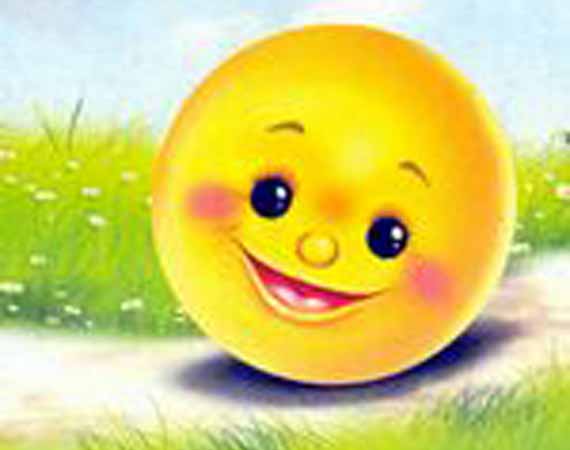 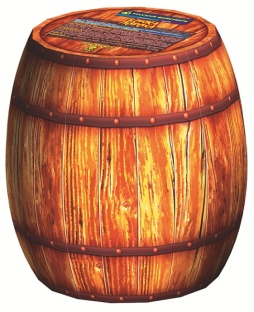 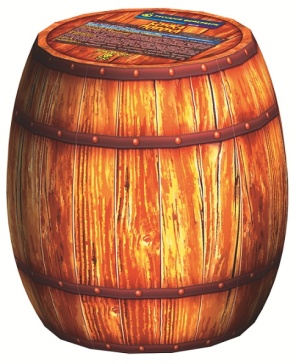 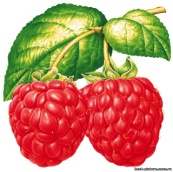 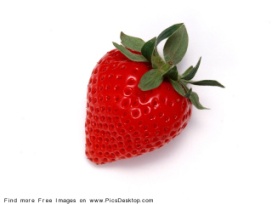 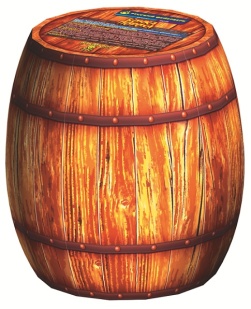 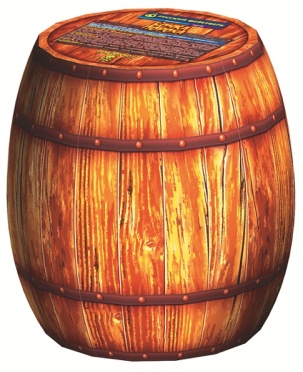 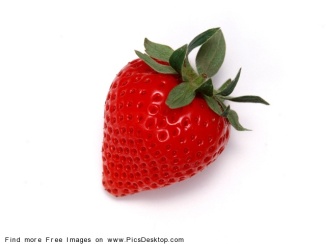 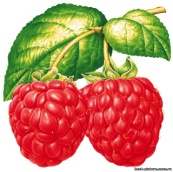 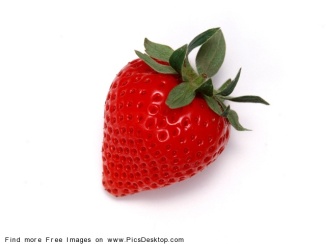 !
О
3
Ы
9
М
2
Д
7
Л
4
О
6
Ц
8
Источники иллюстраций:
http://images.yandex.ru/yandsearch?p=1&text=%D0%BA%D0%B0%D1%80%D1%82%D0%B8%D0%BD%D0%BA%D0%B8%20%D1%81%D0%BA%D0%B0%D0%B7%D0%BA%D0%B0%20%D0%BA%D0%BE%D0%BB%D0%BE%D0%B1%D0%BE%D0%BA%20%D0%B6%D0%B8%D0%BB%D0%B8%20%D0%B1%D1%8B%D0%BB%D0%B8%20%D0%B4%D0%B5%D0%B4%20%D0%B8%20%D0%B1%D0%B0%D0%B1%D0%B0&pos=37&uinfo=sw-1349-sh-681-fw-1107-fh-475-pd-1&rpt=simage&img_url=http%3A%2F%2Fwww.free-lancers.net%2Fposted_files%2FNF66781836449.jpg
http://images.yandex.ru/yandsearch?source=wiz&text=%D0%BA%D0%B0%D1%80%D1%82%D0%B8%D0%BD%D0%BA%D0%B8%20%D1%81%D0%BA%D0%B0%D0%B7%D0%BA%D0%B0%20%D0%BA%D0%BE%D0%BB%D0%BE%D0%B1%D0%BE%D0%BA&noreask=1&pos=8&rpt=simage&lr=47&uinfo=sw-1349-sh-681-fw-1124-fh-475-pd-1&img_url=http%3A%2F%2Fgnomik-nn.narod.ru%2Ffairytale%2Fkolobok.jpg
http://images.yandex.ru/yandsearch?source=wiz&uinfo=sw-1349-sh-681-fw-1124-fh-475-pd-1&p=2&text=%D0%BA%D0%B0%D1%80%D1%82%D0%B8%D0%BD%D0%BA%D0%B8%20%D1%81%D0%BA%D0%B0%D0%B7%D0%BA%D0%B0%20%D0%BA%D0%BE%D0%BB%D0%BE%D0%B1%D0%BE%D0%BA&noreask=1&pos=77&rpt=simage&lr=47&img_url=http%3A%2F%2Fdeti06.net%2Fwp-content%2Fuploads%2F2012%2F08%2F2.jpg
http://images.yandex.ru/yandsearch?text=%D0%BA%D0%B0%D1%80%D1%82%D0%B8%D0%BD%D0%BA%D0%B8%20%D0%BA%D0%BE%D0%BB%D0%BE%D0%B1%D0%BE%D0%BA%20%D0%B4%D0%BB%D1%8F%20%D0%B4%D0%B5%D1%82%D0%B5%D0%B9&pos=23&uinfo=sw-1349-sh-681-fw-1124-fh-475-pd-1&rpt=simage&img_url=http%3A%2F%2Fcs403230.userapi.com%2Fv403230625%2F26f2%2Fc5bBkyJRTKo.jpg
http://images.yandex.ru/yandsearch?source=wiz&fp=2&uinfo=ww-1349-wh-638-fw-1124-fh-448-pd-1&p=2&text=%D0%BA%D0%B0%D1%80%D1%82%D0%B8%D0%BD%D0%BA%D0%B8%20%D0%B7%D0%B0%D0%B9%D1%86%D0%B0%20%D0%B8%D0%B7%20%D1%81%D0%BA%D0%B0%D0%B7%D0%BA%D0%B8&noreask=1&pos=75&rpt=simage&lr=47&img_url=http%3A%2F%2Fdisney-clipart.com%2Fbambi%2Fjpg%2FThumper-1-lg.jpg
http://images.yandex.ru/yandsearch?p=2&text=%D0%BA%D0%B0%D1%80%D1%82%D0%B8%D0%BD%D0%BA%D0%B8%20%D0%BA%D0%BE%D1%87%D0%B0%D0%BD%20%D0%BA%D0%B0%D0%BF%D1%83%D1%81%D1%82%D1%8B&fp=2&pos=78&uinfo=ww-1349-wh-638-fw-1124-fh-448-pd-1&rpt=simage&img_url=http%3A%2F%2Fo.quizlet.com%2Fi%2FxaeM--5HmY7LRSv6HJBqDQ_m.jpg
http://images.yandex.ru/yandsearch?text=%D0%BA%D0%B0%D1%80%D1%82%D0%B8%D0%BD%D0%BA%D0%B8%20%D0%B2%D0%BE%D0%BB%D0%BA%20%D0%B8%D0%B7%20%D1%81%D0%BA%D0%B0%D0%B7%D0%BA%D0%B8&fp=0&pos=21&uinfo=ww-1349-wh-638-fw-1124-fh-448-pd-1&rpt=simage&img_url=http%3A%2F%2Fsmt.perm.ru%2Fphoto%2Fsmall%2F732019149.jpg
http://images.yandex.ru/yandsearch?text=%D0%BA%D0%B0%D1%80%D1%82%D0%B8%D0%BD%D0%BA%D0%B8%20%D0%BB%D0%B8%D1%81%D0%B0%20%D0%B8%D0%B7%20%D1%81%D0%BA%D0%B0%D0%B7%D0%BA%D0%B8&fp=0&pos=3&uinfo=ww-1349-wh-638-fw-1124-fh-448-pd-1&rpt=simage&img_url=http%3A%2F%2Fstat18.privet.ru%2Flr%2F0a2645afc876051f0a78db5c28e433ed
http://images.yandex.ru/yandsearch?p=2&text=%D0%BA%D0%B0%D1%80%D1%82%D0%B8%D0%BD%D0%BA%D0%B8%20%D0%B1%D0%BE%D1%87%D0%BE%D0%BD%D0%BE%D0%BA%20%D0%B4%D0%B5%D1%80%D0%B5%D0%B2%D1%8F%D0%BD%D0%BD%D1%8B%D0%B9&fp=2&pos=64&uinfo=ww-1349-wh-638-fw-1124-fh-448-pd-1&rpt=simage&img_url=http%3A%2F%2Fscaramouch.ru%2Ffoto%2Fbochka.jpg
http://images.yandex.ru/yandsearch?text=%D0%BA%D0%B0%D1%80%D1%82%D0%B8%D0%BD%D0%BA%D0%B8%20%D1%8F%D0%B3%D0%BE%D0%B4%D0%B0%20%D0%BC%D0%B0%D0%BB%D0%B8%D0%BD%D1%8B&fp=0&pos=2&uinfo=ww-1349-wh-638-fw-1124-fh-448-pd-1&rpt=simage&img_url=http%3A%2F%2Fwww.yoursmileys.ru%2Fismile%2Ffruits%2Fi0520.png
http://images.yandex.ru/yandsearch?p=1&text=%D0%BA%D0%B0%D1%80%D1%82%D0%B8%D0%BD%D0%BA%D0%B8%20%D1%8F%D0%B3%D0%BE%D0%B4%D0%B0%20%D0%BA%D0%BB%D1%83%D0%B1%D0%BD%D0%B8%D0%BA%D0%B8&fp=1&pos=50&uinfo=ww-1349-wh-638-fw-1124-fh-448-pd-1&rpt=simage&img_url=http%3A%2F%2Fi2.minus.com%2FixSDvhEUUySDH.jpg